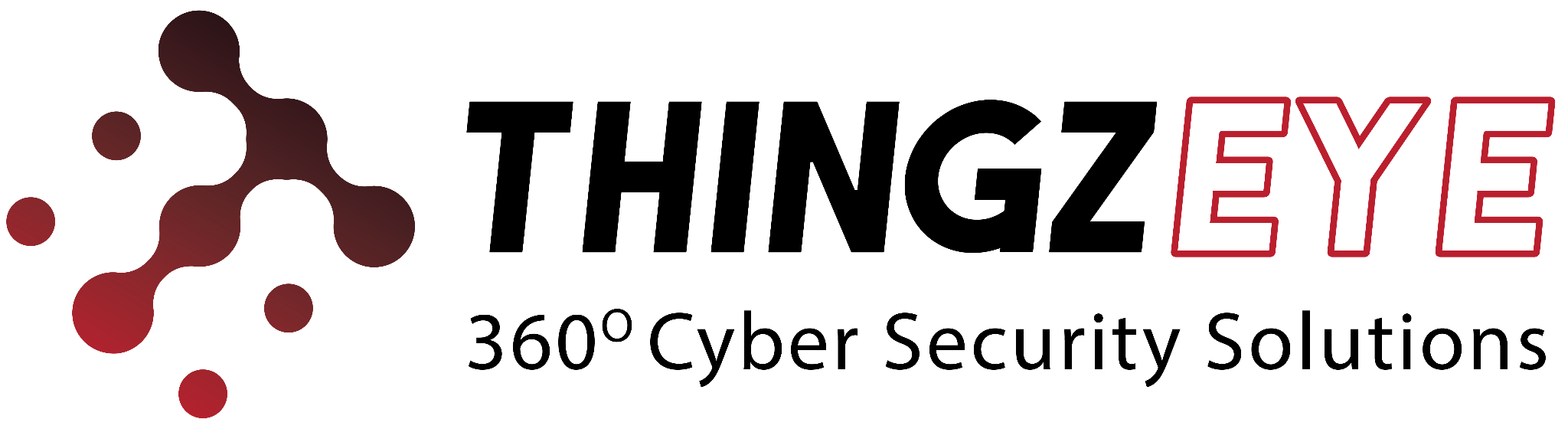 IoT Firewall 

Investor Pitch | ICE’25
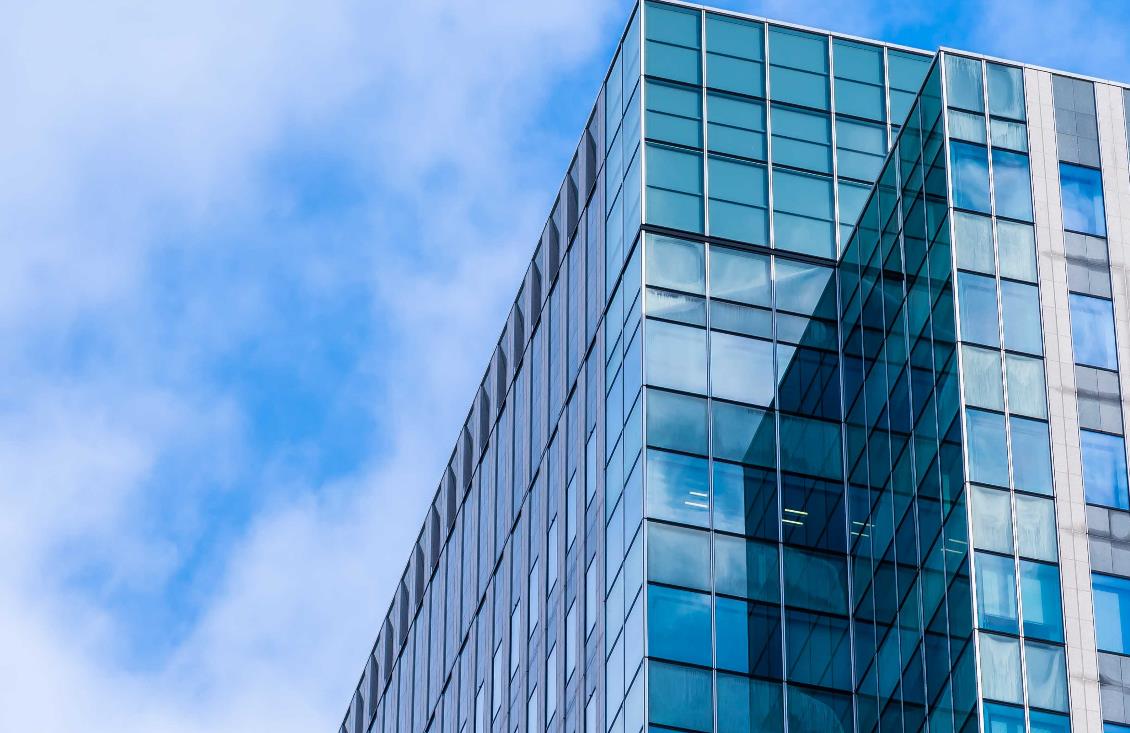 Securing the Future of IoT & Enterprise Networks
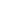 [Speaker Notes: Hi, My name is Ghalib Asadullah, and IoT security isn’t just my business—it’s my life’s work.Back in 2012, when I was very passionate on developing IoT devices and applications, I discovered something terrifying: 90% of IoT devices were shipped with factory-default passwords and hardcoded configurations—a hacker’s dream. Imagine entire office networks exposed because of a smart lightbulb.
But the wake-up call came in 2016, when the Mirai botnet hacked 100,000+ devices—smart cameras, TVs, routers—to launch the largest DDoS attack in history, crippling Twitter, Netflix, and Reddit. The culprit? No IoT-specific firewall existed.
That’s when I knew: The world needed a shield built just for IoT. I spent years developing prototypes, partnering with different organizations and researchers. Today, Things Eye’s IoT Security Firewall isn’t just a product—it’s the solution I wish existed when Mirai struck.“]
About ThingzEye
ThingzEye is a cybersecurity company focused on protecting smart homes and enterprises with AI-driven firewalls. Our solutions provide real-time protection, proactive threat defense, and seamless connectivity to secure digital experiences. We offer affordable, customizable security against both traditional and emerging threats, with a focus on IoT and enterprise protection. Backed by local support and scalability, ThingzEye is poised for global expansion. Our mission is to secure the digital future for users worldwide.
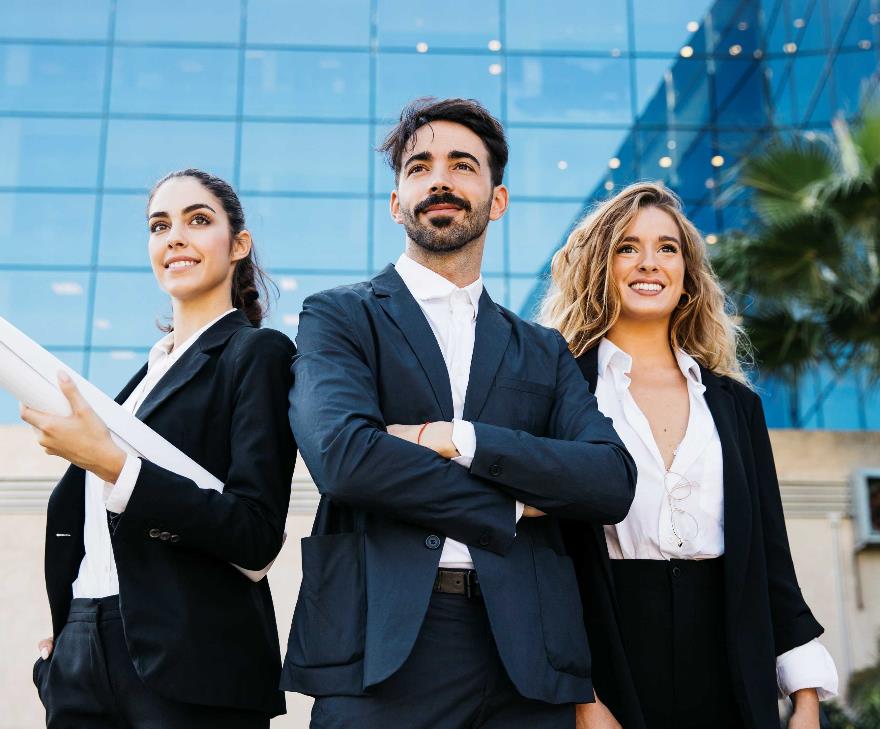 [Speaker Notes: "Things Eye was born from that mission. Founded in 2020, we’re a team of 20 cybersecurity experts, IoT engineers, and data scientists—united by one goal: to make IoT devices unhackable by design.
In 5 years, we’ve: Built an AI engine that predicts threats 50% faster than legacy tools.
Secured partnerships with [Key Partners: e.g., IoT Safety Alliance, Smart Home Manufacturers].
Validated our tech in [Pilots/Grants: e.g., hospital networks, industrial grids].
We’re not just fixing a problem—we’re preventing the next Mirai-scale catastrophe."]
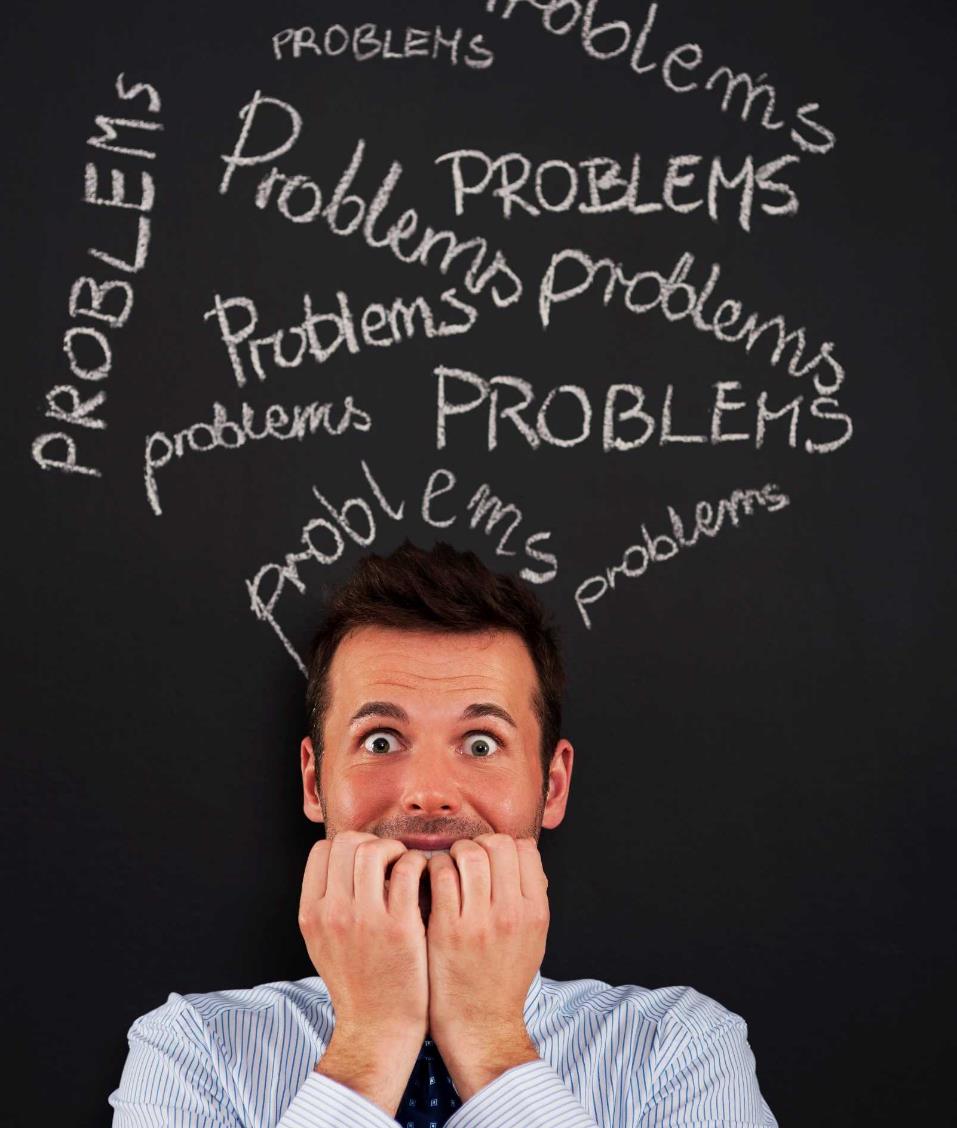 Our Problem
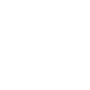 Businesses face growing cyber threats like ransomware and data breaches, leading to financial losses and reputational damage. Many lack effective tools to detect and prevent attacks, leaving them vulnerable. Our solution provides cutting-edge, scalable cybersecurity to address this critical gap.
Our Problem And Solution
With rising cyber threats like malware and phishing, homes and small offices are increasingly vulnerable to attacks and lack effective protection. Our smart firewalls seamlessly connects to your router, providing enterprise-grade security, real-time threat blocking, and parental controls—all in an easy-to-use, automatic solution.
Our Solution
Our firewalls connects to your network, protecting against cyber threats like malware and intrusions while offering parental controls. It’s easy to use, automatically updates, and delivers top nodge security for homes, small offices and enterprise network.
[Speaker Notes: Imagine a world where every smart device—your thermostat, your hospital’s heart monitor, your factory’s sensors—becomes a gateway for cyberattacks. Last year, 1.5 billion IoT devices were breached, causing over $20 billion in damages. At Things Eye, we’re here to stop that. We’ve built the first AI-powered IoT Security Firewall—a solution that’s not just reactive, but predictive.

[Problem]"Today, IoT devices are wildly vulnerable. They lack built-in security, operate on outdated software, and are prime targets for ransomware, data theft, and system hijacking. Traditional firewalls weren’t designed for IoT ecosystems—they’re too slow, too costly, and miss 70% of zero-day attacks. The result? Businesses are exposed, and the problem is exploding: 30 billion IoT devices will be online by 2025.“

[Solution]"Things Eye’s IoT Security Firewall is the guardian angel of connected devices. Our patented AI engine analyzes network traffic in real-time, detects anomalies 50% faster than competitors, and auto-blocks threats without human intervention. It’s lightning-fast, integrates seamlessly with existing infrastructure, and scales from smart homes to industrial grids. Think of it as a vaccine for IoT networks—proactive, adaptive, and essential.“]
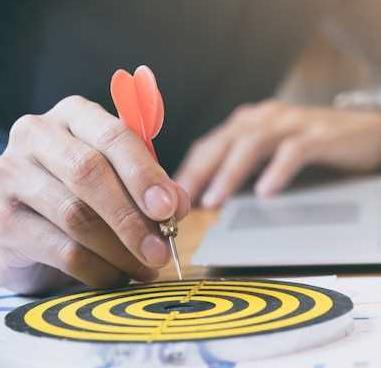 Our Mission And Vision
Our Mission
To empower smart homes and enterprises with cutting-edge cybersecurity solutions, ensuring real-time protection, proactive threat defense, and seamless connectivity against evolving cyber threats.
Our Vision
To be a global leader in AI-driven network security, making every connected device and enterprise network safer, smarter, and more resilient against cyber threats.
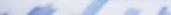 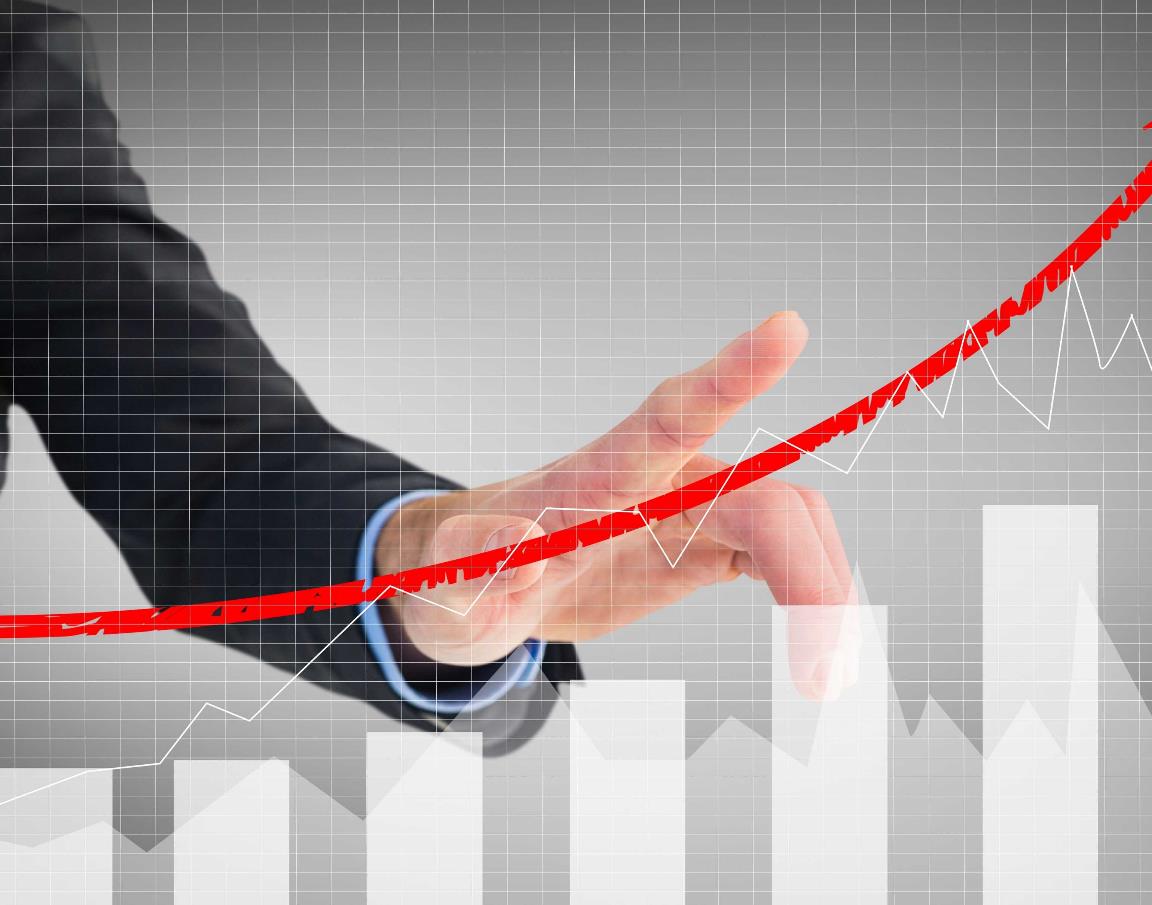 Market Opportunity
Growing IoT & Enterprise Security Needs
The global cybersecurity market is booming, and its spending will hit $66B by 2028 (25% CAGR). Just 1% penetration in healthcare IoT alone translates to $200M in annual revenue
Gaps in Existing Firewall Solutions
Traditional firewalls lack IoT protocol support and advanced AI-driven threat detection, leaving smart homes and enterprises vulnerable.
01
02
Rising Demand for Smarter, Proactive Security
Businesses and homeowners seek intelligent, real-time protection to safeguard their networks from zero-day attacks and evolving threats.
03
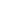 [Speaker Notes: [Market Opportunity]"The numbers don’t lie:
Global IoT security spending will hit $66B by 2028 (25% CAGR).
Our initial focus is healthcare, smart homes, and industrial IoT—markets plagued by high-risk breaches.
Just 1% penetration in healthcare IoT alone translates to $200M in annual revenue.
We’re targeting a $4.2B serviceable market within 3 years.“

[Product Differentiation]"Why us? Three words: Speed, Simplicity, and Scalability.
AI-Driven Precision: Our algorithms cut false positives by 60%, saving IT teams hundreds of hours.
Zero Latency: Works in milliseconds—critical for life-saving devices like pacemakers.
Plug-and-Play: Deploys in 15 minutes, no coding required.]
Target Market
Pakistan:
Market Size: Projected to reach USD 179.30 million by 2025.
Growth Rate: Anticipated CAGR of 10.06% from 2025 to 2029, leading to a market volume of USD 263.10 million by 2029.

    Middle East:
Market Size: Estimated at USD 14.8 billion in 2023.
Growth Rate: Expected CAGR of 10.2% from 2023 to 2028, reaching USD 24.1 billion by 2028.
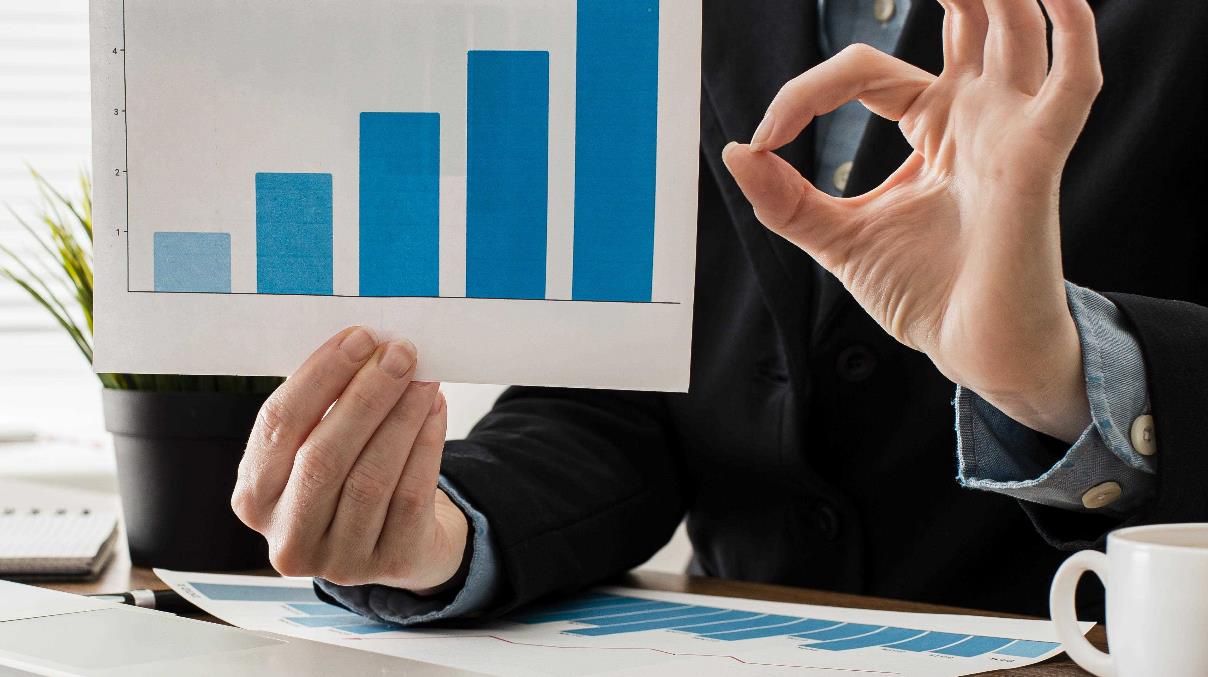 References
https://www.marketsandmarkets.com/Market-Reports/middle-east-cyber-security-market-121119697.html?utm_source=chatgpt.com
https://www.statista.com/outlook/tmo/cybersecurity/pakistan?utm_source=chatgpt.com
[Speaker Notes: [Business Model]"We’re adopting a subscription-first SaaS model, with tiered pricing:
$99/month for small businesses (smart homes, clinics).
$10K+/year for enterprises (factories, hospitals).
Recurring revenue with 70% gross margins, plus upsell potential via threat analytics add-ons."]
04
Year 1
 Product Enhancement & Market Expansion
03
Roadmap
Year 2  
Regional Expansion & Brand Growth
05
02
01
Year 3 
Scaling & Enterprise Adoption
Year 4 
 AI & Automation Leadership
Year 5 
 Global Expansion & Industry Leadership
[Speaker Notes: "Here’s how we’ll dominate the IoT security landscape:Year 1 (2024):
Finalize HIPAA/GDPR certifications and onboard 20 enterprise clients.
Achieve $2M ARR with 70% gross margins.
Launch pilot programs in smart cities with municipal partners.
Year 2 (2025):
Expand to Europe and APAC via channel partnerships.
Introduce IoT Threat Analytics as a premium SaaS add-on.
Secure $5M ARR and break even.
Year 3 (2026):
Partner with IoT device manufacturers (OEM deals) for embedded security.
Enter automotive IoT (connected cars) and 5G infrastructure markets.
Hit $15M ARR and prepare for Series B.
Year 4 (2027):
Launch AI-powered compliance tools for real-time regulatory adherence.
Acquire a niche threat intelligence startup to bolster R&D.
Target $50M ARR and 15% market share in healthcare IoT.
Year 5 (2028):
Become the default IoT security layer for AWS/Azure IoT ecosystems.
File for IPO or strategic acquisition (Cisco, CrowdStrike).
100M+ devices protected globally—a $500M valuation."]
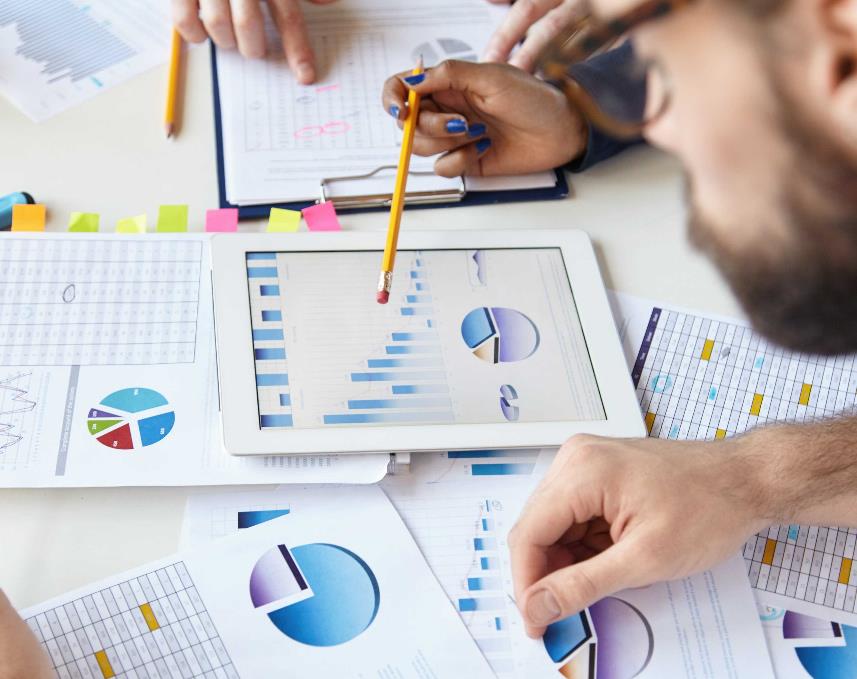 SWOT Analysis
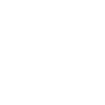 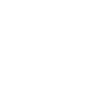 Strengths
Comprehensive IoT security protection
Cost-Effective & Advanced Protection
Indigenous & Customizable
Fast & Affordable Support
Weaknesses
New Entrant in the Market
Brand Recognition Challenges
Opportunities
IoT-Specific Security Gap
Growing IoT Market
Digitalization & Automation
Strategic Partnerships
Threats
Rising Hardware Costs
Trade & Regulatory Risks
[Speaker Notes: [Business Model]"We’re adopting a subscription-first SaaS model, with tiered pricing:
$99/month for small businesses (smart homes, clinics).
$10K+/year for enterprises (factories, hospitals).
Recurring revenue with 70% gross margins, plus upsell potential via threat analytics add-ons."]
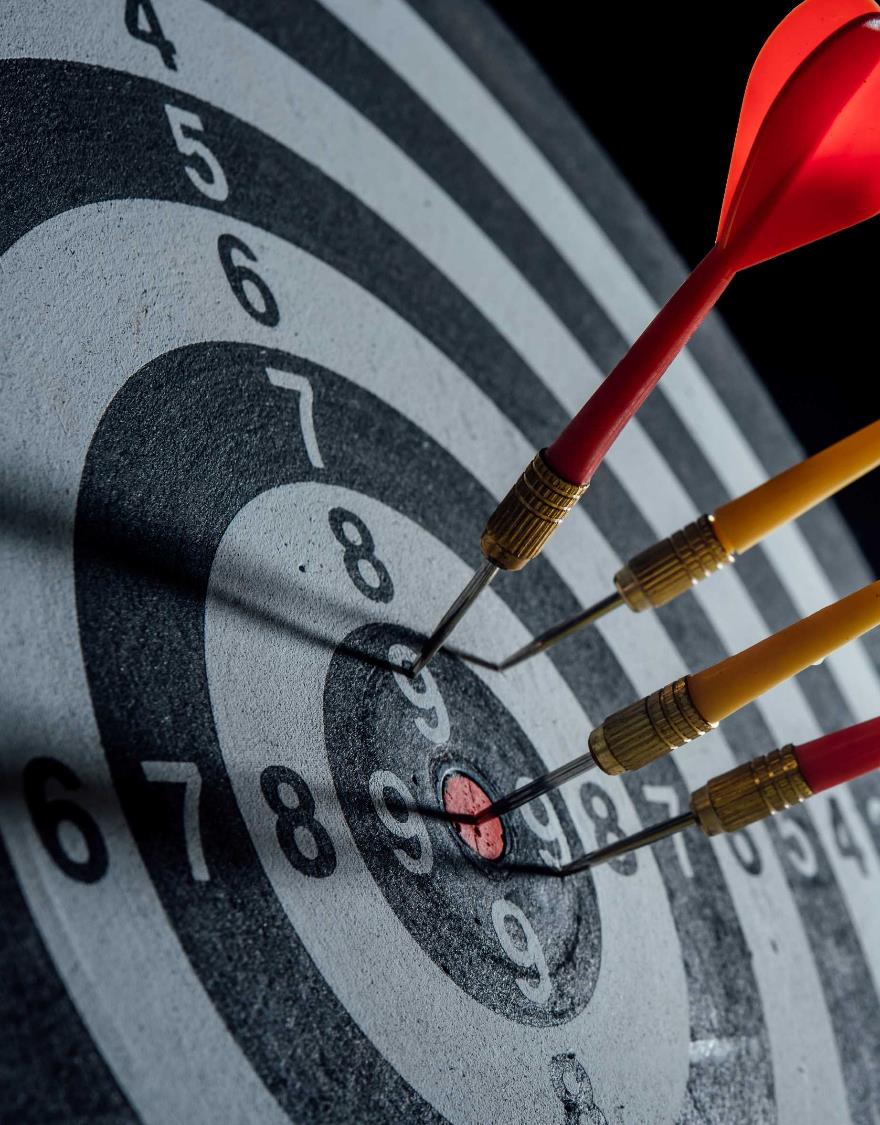 Target Audience
ThingzEye focuses on securing networks for both individual users and enterprises, ensuring protection against evolving cyber threats.
Primary Segments
🔹 Smart Home Users – Homeowners, tech-savvy individuals, and families concerned about IoT security.
🔹 Small & Medium Businesses (SMBs) – Companies requiring cost-effective, easy-to-manage cybersecurity solutions.
🔹 Large Enterprises – Organizations needing advanced threat intelligence, real-time visibility, and granular control.
🔹 ISPs & Smart Home Vendors – Businesses that can integrate ThingzEye’s firewalls into their service offerings.
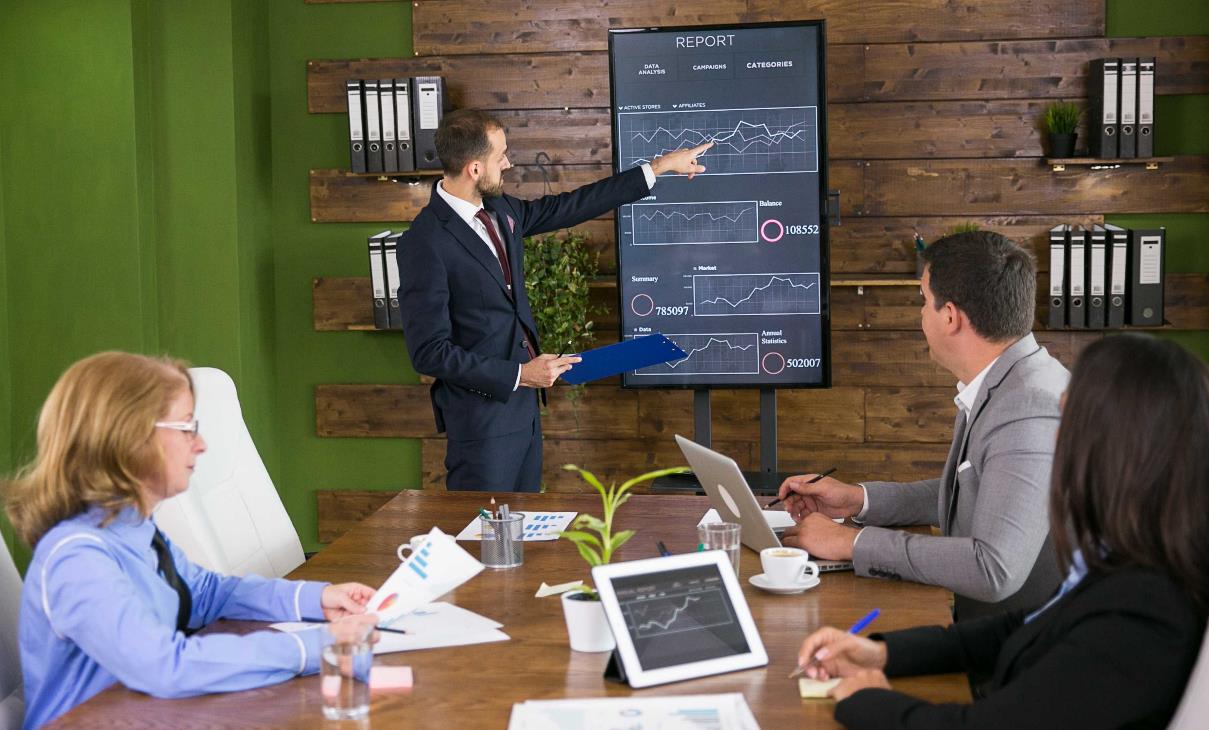 Financial Ask
We’re seeking 300K for 30M valuation). Funds will drive:
40%: Finalize product & certifications (GDPR, HIPAA).
30%: Hire engineers to boost AI capabilities.
20%: Pilot marketing in home/SME/industrial verticals.
10%: Legal/operational runway.
Milestones: Achieve $2M ARR by 2026, 20 enterprise contracts, and a 10x valuation leap at Series A."
[Speaker Notes: [Financial Ask & Use of Funds]"We’re seeking **300Kfor8300Kfor83.75M valuation). Funds will drive:
40%: Finalize product & certifications (GDPR, HIPAA).
30%: Hire 3 engineers to boost AI capabilities.
20%: Pilot marketing in healthcare/industrial verticals.
10%: Legal/operational runway.
Milestones: Achieve $2M ARR by 2025, 20 enterprise contracts, and a 10x valuation leap at Series A."]
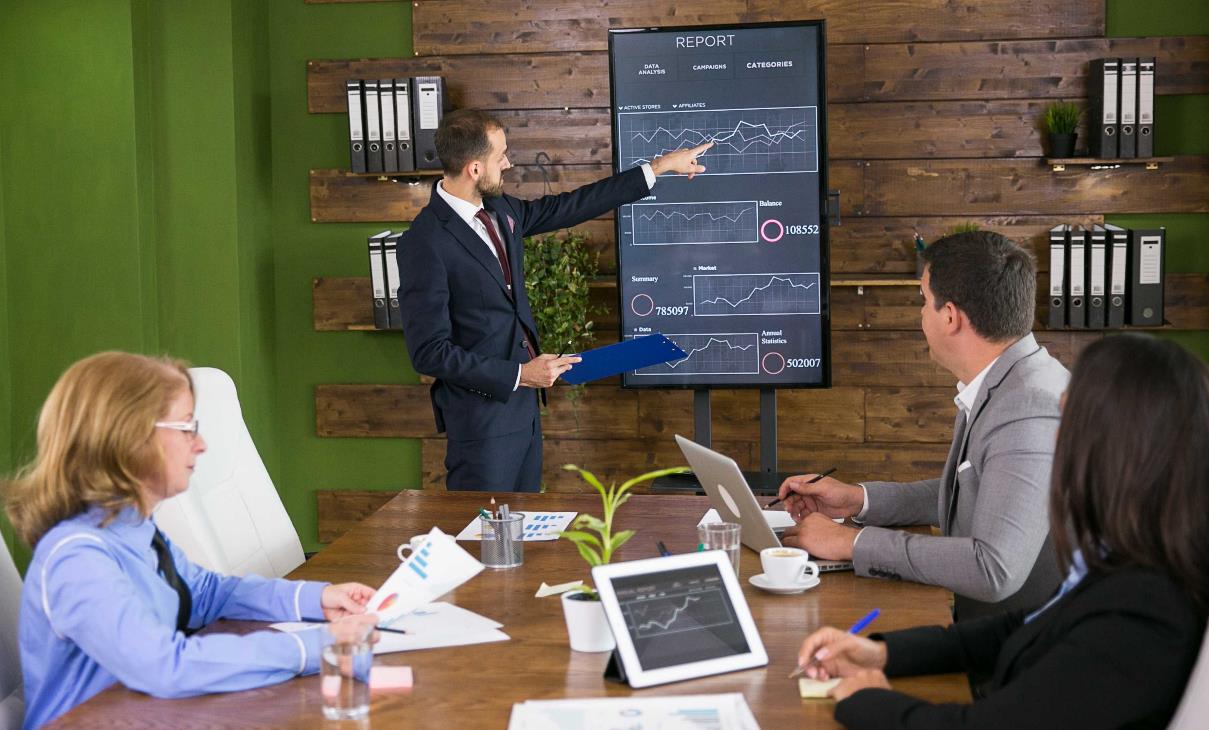 Conclusion
Innovative Solutions – ThingzEye offers AI-driven firewalls for smart homes & enterprises, providing real-time protection against evolving threats.
Unique Value Proposition – Affordable, customizable solutions with local support and advanced security for IoT and enterprise networks.
Scalable Growth – Focused on local dominance with plans for regional & international expansion.
Strong Market Position – Positioned to capture growing demand for smarter, proactive cybersecurity solutions.
[Speaker Notes: [Closing Vision]IoT is unstoppable, but so are its threats. With Things Eye, you’re seizing a first-mover advantage in a market where every connected device is a future customer. Let’s build the immune system for the Internet of Things—and turn 300K into 30M.
The question isn’t ‘Why IoT security?’ It’s ‘Why not us?’ Let’s discuss how you’ll own a piece of this critical infrastructure."
[Pause for Impact]"Thank you. Let’s secure the future—together."]